なかま１
第７課　新出語彙　動詞
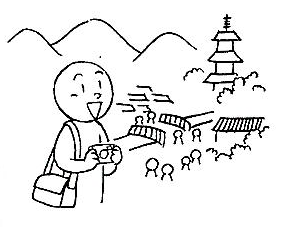 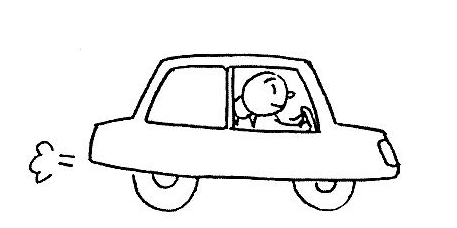 [Speaker Notes: ドライブに　いく／ドライブを　する]
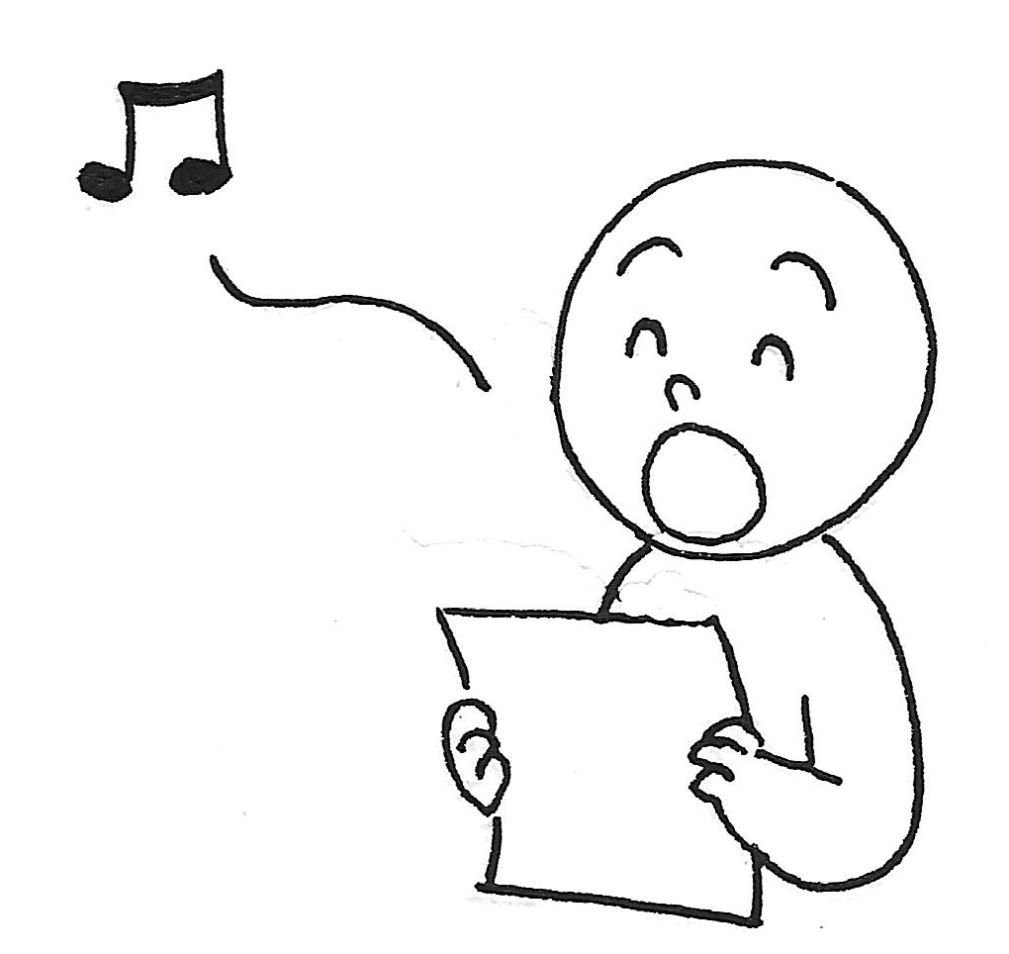 [Speaker Notes: うたを　うたう]
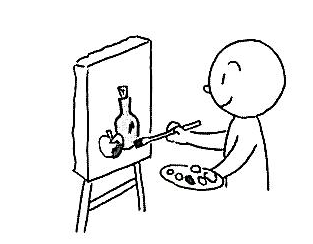 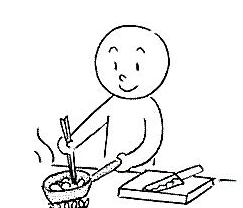 [Speaker Notes: りょうりを　する Ch6
りょうりを　つくる　Ch7]
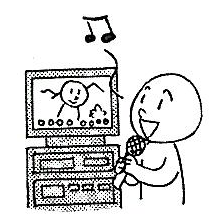 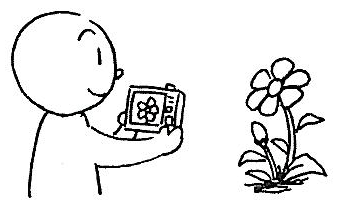 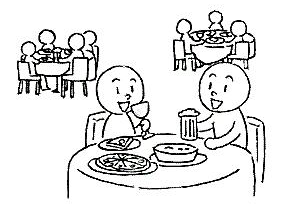 [Speaker Notes: そとで　しょくじする]